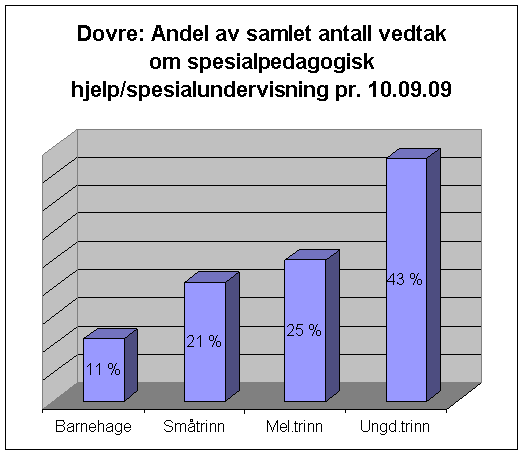 Dovre-modellen
Spesialundervisning/tilpassa opplæring
Den gode sirkelen:
Dess fleire elevar som får oppfylt retten sin til tilpassa opplæring i ordinær undervisning, dess færre elevar får behov for spesialundervisning.
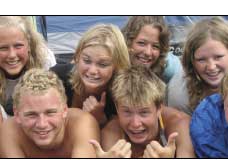 Nasjonale prøver – meistringsnivå h. 2014
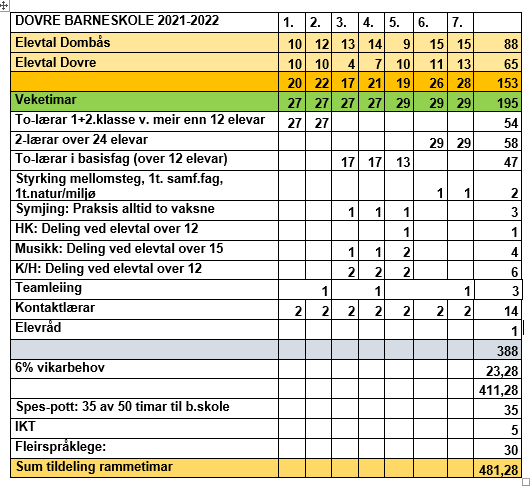 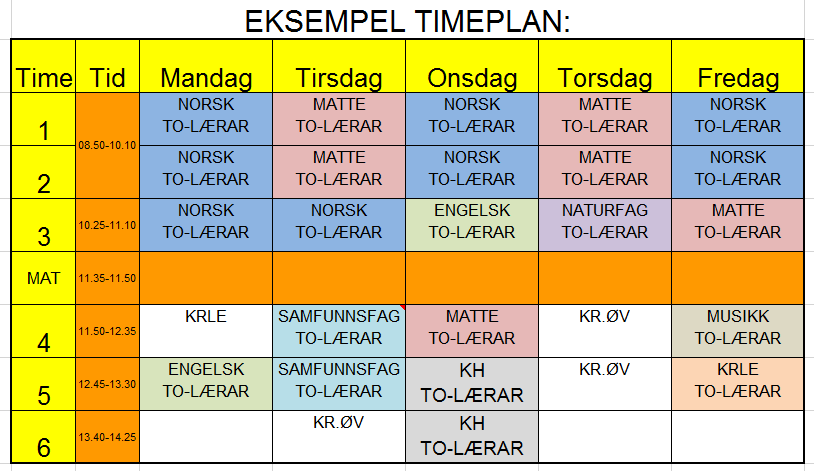 Pilot inkluderende praksis i barnehagene
Dovremodellen i barnehagene – rød tråd 
Foreldrearbeid og foreldremøter – inkludering og oppvekstmiljø er satt på dagsorden, og foreldrenes innspill tas på alvor
Inkluderene barnehage og skolemiljø – vært med fra 2019 – har gitt solid grunnlag
Tilstedeværelsesdager fra PPT 
Utvikling hos personale – i forskjellig tempo
Barnehagene, fortsetter
Organisering, regelmessige møter
Konkret arbeid med voksenrolla, det relasjonelle arbeidet 
Blikkontakt
Gode beskjeder
Samarbeid med foreldrene
Observasjon